Introduction to Universal SEB Screener Selection
Developed by Niki Kendall on Behalf of the DE-PBS Project
[Speaker Notes: Introduction to Universal SEB or social, emotional and behavioral screener selection.]
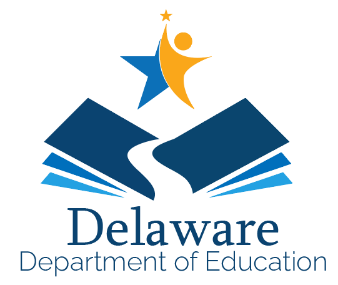 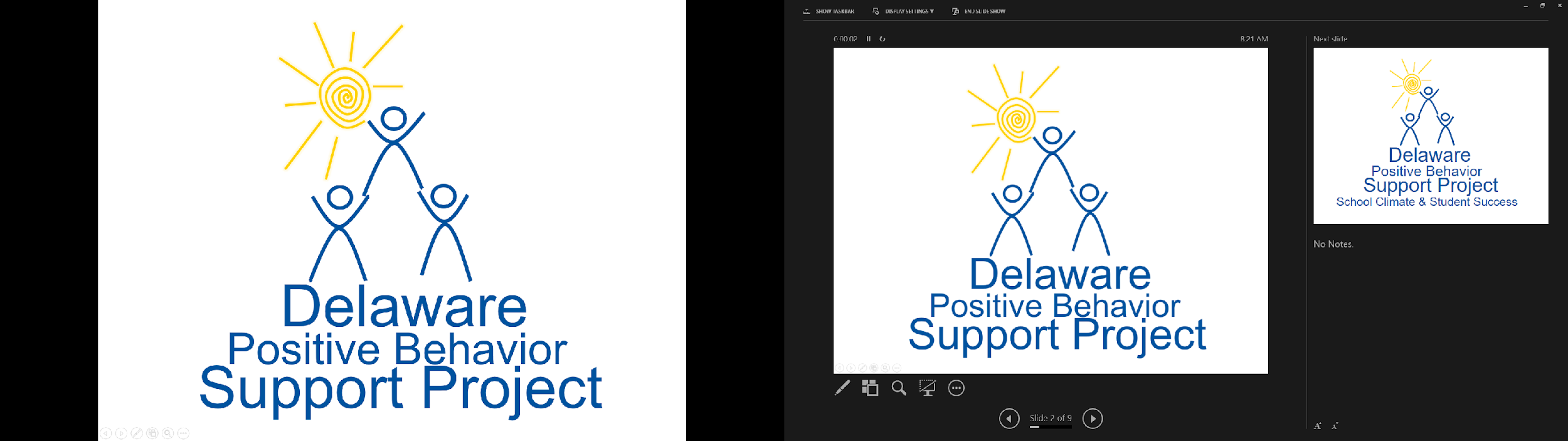 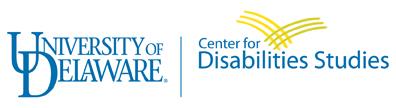 The DE-PBS Project serves as a technical assistance center for the Delaware DOE to actualize the vision to create safe and caring learning environments  that promote the social-emotional and academic development of all children.

The statewide initiative is designed to build the knowledge and skills of Delaware educators in the concepts and evidence-based practices of Positive Behavior Support (PBS) as a Multi-tiered System of Support (MTSS).
https://www.delawarepbs.org/universal-screening/
[Speaker Notes: This webinar series was developed by Niki Kendall on behalf of the DE-PBS Project.  The DE-PBS project is an ongoing collaboration between the delaware department of education and the UD center for disabilities studies. 

The DE-PBS Project serves as a technical assistance center for the Delaware Department of Education to actualize the vision to create safe and caring learning environments that promote the social-emotional and academic development of all children.  The statewide initiative is designed to build the knowledge and skills of Delaware educators in the concepts and evidence-based practices of Positive Behavior Support (PBS) as a Multi-tiered System of Support (MTSS).

All resources from this webinar can be found on our website at:  https://www.delawarepbs.org/universal-screening/]
Please take note:
These webinars were developed in response to the frequent requests we have received at the Delaware PBS Project for guidance on selecting a universal social-emotional and behavior (SEB) screener.   
As a reminder, our State MTSS policy (14 DE Admin. Code § 508.6.1.1 - 508.6.1.1.4) requires the use of a universal screening process (not a screener) to identify students who are not meeting academic and non-academic benchmarks. 
Regulation 508 and the DE Department of Education does not endorse use of a specific tool.  Instead, LEAs and charters are required to implement a comprehensive universal screening process.  A comprehensive screening process typically includes a combination of multiple data sources such as:
Existing schoolwide data (e.g., attendance, office discipline data, course grades)
Requests for assistance from teachers, families and students
Norm referenced, criterion-referenced, or curriculum-based screening tools
This series is designed to help leadership teams select and install a screening tool after they identify and prioritize non-academic skills, competencies or mind-sets that are not identified in their current screening processes.  
Although these webinars focus on selecting an SEB screener, a similar process can be used to select and install academic screening tools.
[Speaker Notes: Before we begin, please consider the following]
Objectives
After viewing this webinar, you will be able to:
Position universal screening in the context of MTSS implementation
Describe a comprehensive universal screening process
Identify the similarities and differences between academic and non-academic screening
Determine whether installing an SEB screener is an appropriate next step in your MTSS implementation
[Speaker Notes: Our objectives for today are as follows]
A quick review of Regulation 508 Multi-Tiered System of Support (MTSS)
Purpose of 14 DE Admin. Code § 508.6.1.1 - 508.6.1.1.4:  ​
To meet the academic and non-academic needs of the whole child
To determine when a student requires scientific evidence- based interventions
To identify needed supportive services for all students
Essential Components:​
Team-based leadership, tiered system of support, assessment, data-based decision making, academic and non-academic resources support and intervention
Procedures:  ​
Tier 1 core instruction delivered with fidelity to all students​
Multiple gating procedure to determine when a student needs support​
First stage is universal screening to identify students who may need additional supports​
Second stage (within two weeks) is data analysis to confirm there are specific areas of need for Tier 2 supports​
Based on results identified students matched to supports​
If 20% of students in a classroom are not meeting a benchmark consider the need for additional classroom, instructional and systems level supports and strategies​
[Speaker Notes: When planning and implementing your universal screening process, it will be critical that you and your team understand the purpose of universal screening in the context of MTSS implementation.  On this slide, I have summarized the purpose, key components and procedures outlined in Regulation 508, Multi-Tiered System of Support.  

The purpose of 508 is to determine when a student requires scientific evidence-based interventions within a multi-tiered system of support.  More broadly, the regulation is designed to ensure equitable delivery of academic and non-academic supports and interventions that support the needs of all learners.  The key components listed in the regulation for teams to utilize to meet the intended purpose are things like instructional resources, assessments and developing a problem-solving team.   The procedures include delivery of high quality Tier 1 instruction and utilizing a multiple-gating screening process to determine when a student (or students) need support.  

In this multiple-gating screening process, the first stage is universal screening to identify potential students for support followed by a second stage of screening to confirm areas of need.   In this process, teams should consider the total %age of students identified for support.  If more than 20% have a demonstrated need, teams are required to consider their universal supports and instruction.  For individual students, if a need is confirmed Tier 2 and Tier 3 interventions are delivered and monitored for effectiveness.  

In this webinar, the focus is on one aspect of a larger MTSS framework (screening).   However, to enact the policy in a way that aligns with its intended purpose it is essential to remain focused on the entire process.  Let me take a moment to explain.]
Effective universal screening is supported by the essential elements of DE-MTSS:
Team-based leadership 
A tiered system of support 
Selection of academic and non-academic resources, support and intervention 
A comprehensive assessment system 
Data-based decision making
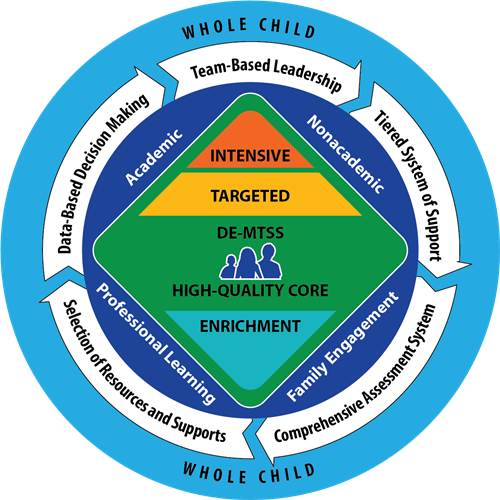 [Speaker Notes: It will be extremely difficult to implement a screening process outside of the MTSS framework.   These essential components work together to improve the delivery of supports to your students.  When thinking about how screening fits into the MTSS framework, consider the following:

Universal screening requires a team-based approach to collect and respond to the data across your tiered delivery system.  Effective teaming structures increase the efficiency of your screening process, distribute the workload, and ensure multiple perspectives are at the table when making decisions with the data.

As noted in the regulations, the MTSS framework requires all students to receive quality Tier 1 instruction in all areas addressed by the regulation.  This means, when developing an academic or non-academic screening process, your first step should be to ensure you have aligned Tier 1 instruction being taught to all students with fidelity.  

Relatedly, when additional needs are identified (at the universal, group or individual level) teams will benefit from a structured process to identify and implement appropriate scientifically-based practices or interventions.

Finally, teams will require access to a comprehensive assessment system that provides multiple types of data for decision making.  And, equally important they will require support in using the logic of data-based decision making to continuously improve the delivery of their supports in response to identified student needs.]
Comprehensive screening practices that are embedded into the DE-MTSS framework will improve your team's ability to deliver academic and non-academic instructional practices for all students.  
Adopting a screening process equips teams to:
Proactively monitor student response to all academic and non-academic instructional practices
Identify areas in which additional academic and non-academic resources and interventions are needed
Differentiate coaching support to staff

Differentiate universal practices to students
Provide early intervention to students who are struggling to meet benchmarks
[Speaker Notes: Comprehensive screening practices that are embedded into the DE-MTSS framework will improve your team's ability to deliver academic and non-academic instructional practices for all students.  Adopting a screening process equips teams to:
Proactively monitor student response to all academic and non-academic instructional practices.  For example, more and more schools are prioritizing universal approaches that support student mental health, which often requires additional screening measures to identify students for support that display less observable needs such as depression and anxiety.

Identify areas in which additional academic and non-academic resources and interventions are needed.  Remember, if universal screening indicates more than 20% of the students in a grade, school or classroom need support, your team should consider adjustments to your universal (T1) practices.  You may also discover gaps in the availability of interventions based on trends identified in your data.

Similarly, your screening data will likely inform decisions about:
Which staff need additional support to implement universal instructional practices with fidelity

Which students need differentiated instruction in the classroom

Which students are struggling to meet benchmarks and need additional intervention to prevent further gaps in progress]
Universal screening is a process not a tool
Identifies Students' Needs
8
[Speaker Notes: Ok, now we understand that planning and implementing a universal screening process (or a multiple-gating procedure as described in the regulations) will require attending to all of the essential features of DE-MTSS, let’s turn our attention to what we mean by universal screening.

Universal screening, as I have said before is a PROCESS or procedure (as described in the regulations) it is not a tool.  Screening tools (highlighted in green above) are one source of information that teams can use to identify students in need of support.  A specific tool is not mandated in the regulation.  Schools should use additional screening sources to identify students in need of support such as teacher/caregiver referrals and review of early warning indicators (e.g., grades, attention and discipline).]
Universal Screener Tools
Data tool used to support data-based decision making about concerning risk factors
VS.
Comprehensive Screening and Assessment Process
A core feature of  MTSS to support data- based decision making across all three tiers of support
Includes multiple approaches to universal screening
[Speaker Notes: To really highlight the key message here:  there is a difference between universal screener tools (or universal screeners) versus universal screening (or a universal screening process).  The top box above describes a tool.  A screening tool, such as the BIMAS (a common universal screening tool to determine which students demonstrate concerning social and emotional behaviors) is one example.  These tools are added to your screening process when you determine you don’t have the right (or enough) information to answer your questions.  For example, a team might ask:  “are there students with internalizing behaviors that are not responding to our Tier 1 behavioral supports?”  They would explore their existing data and might determine some additional data would be helpful to add to their comprehensive screening process. So when people talk about universal screening (as an action) they are referring to the use of multiple sources of screening data to capture student needs not a specific tool.]
Keep in mind…
Few?
Some?
All?
The response of every student should be captured in your universal screening process
[Speaker Notes: It is also important to keep in mind that  “universal” implies that every single student should be included in the screening process.  Which is 100% correct.  Your universal screening process should provide each student equal opportunity to be considered for support.  To prevent negative outcomes, teams must have information about the impact of their core (Tier 1) approach on all students before significant concerns arise.  For this reason, screening sources should be sensitive to core academic and universal SEB practices and the response of every student should be considered.  This process is referred to as universal screening.  

However, while your screening process includes all students, this does not mean that each student is screened with each measure every year. Specific standardized screening tools may be employed with particular grade levels (e.g., DIBELS in K-4) or with certain groups of students (e.g., a SEB questionnaire with all students who transfer to a school).  Teams should develop a plan (to ensure screening activities are meaningful and not overly cumbersome) for who to screen based on their prioritized goals and core instructional approach.]
Academic vs. SEB Screening Data
Based on information from:  McIntosh & Goodman, 2016
[Speaker Notes: It is also important to keep in mind, the similarities and differences between SEB and academic screening data. What you see in the graphic above is a comparison of academic vs. SEB screening data.  While there is overlap, there are some fundamental, albeit parallel, differences.  One of the main differences is academic screening emphasizes direct measures (e.g., skill based) while SEB screening relies on indirect measures (as direct observation of behavior is not feasible with all children).  A similarity that is very important to point out is the necessity to ensure screening data aligns with the behaviors and academic skills you intend to TEACH and REINFORCE.  It would not make sense to screen for social and emotional or academic skills if you do not have a plan to teach and support students with these needs.]
Multiple-gate screening guidelines
1
2
Stage 1:  
Use multiple measures to identify which students may need support
Stage 2:  
Use multiple measures to verify specific areas of concern
[Speaker Notes: Ok, so now we know that as per regulation 508 schools are required to implement multiple-gating procedures to identify students who require academic and non-academic support.  And that universal means every student is screened (but not necessarily with every tool).  We also looked at the key similarities and differences between academic and SEB screening data.

Now, Let’s look at some general guidelines for implementing a universal screening process.  This information is important to keep in mind as you work to strengthen your procedures.

Guideline 1:  At stage 1, teams should use multiple screening measures versus a single source (or type of data) to determine risk prevalence for prioritized academic and SEB indicators. When teams rely on one source of data, they run the risk of over or under-identifying students.   
Guideline 2:  Once students are identified through universal screening in stage 1, teams should verify these students need support for specific area(s) of concern using additional data sources in stage 2.  

Let’s look at the types of data that may be used in stage 1 and stage 2 of your  multiple-gating screening procedures.]
[Speaker Notes: Example of stage 1 (universal screening) data are listed on this slide.  When determining which sources of data to use for stage 1 or universal screening – remember to use multiple measures vs. a single source. 

Your academic and non-academic screening procedures will likely always include family/educator referrals for support and school-wide data (such as attendance and discipline data) with decision rules.  A decision rule such as 2+ ODRs in a marking period indicates a student might need additional support should always be included in your universal screening procedures.  On the right in orange, the same is true for academics.  An example of an academic data source with a decision rule is ensuring students have necessary supports if they are failing 2+ classes in a marking period. 
Sometimes, schools will include additional data to ensure they are capturing all student needs. For example, sometimes schools will design their own screeners or use something like Connect the Dots, which asks students to report whether they have a trusted adult in their school.  Teams will also likely include brief standardized screening tools of prioritized academic skills (e.g.,  basic reading skills) or behaviors, mind-sets or competencies that you are addressing universally at Tier 1.  For example, all students in grades K – 2 should be screened for early reading skills using a valid and reliable screening tool, three times per year.

The webinars in this series are designed to help you select and implement an SEB screening tool.  But again, this is not required, though teams may find it necessary because they aren’t able to effectively identify students who need support with their existing screening data.]
[Speaker Notes: Next, for students identified through universal screening as needing potential support, the team should conduct additional data analysis within two weeks to verify the need.  The examples above are types of data the team may choose to analyze.  Sometimes, your team might have enough information after completing a record review to quickly link a student to an adjustment to Tier 1 classroom support, to a standard Tier 2 intervention like CICO or, a small group for additional reading instruction.

In some cases, additional data collection and/or analysis may be required.  You may realize a student has not responded to multiple attempts to intervene and continues to need support.  Or you may not fully understand the student’s needs to make the right match to intervention.  In these cases, some additional data collection might be indicated.  The visual above shows some common step 2 types of data that can be used to refine a student’s linkage to support.]
When to consider adding a universal screening tool
There are student behaviors, mind-sets or competencies that you have prioritized in your LEA that aren’t captured in your existing screening process.   
For example, many LEAs are interested in screening for internalizing challenges that are often missed in our existing data.

You have the resources and human capital to establish a district leadership team (connected to your MTSS leadership team) tasked with selecting tool(s) and facilitating action planning/coaching with implementing schools.

There are potential pilot schools in your LEA that meet the following readiness criteria:
Administrator Buy In
High level of implementation fidelity with MTSS/PBIS framework 
Or effective teams with strong literacy in data-based decision-making 
Universal SEB support(s) are available
At least one other SEB intervention available for students at each tier
OR District level commitment to dedicate personnel, time and training resources to: 
Build the school’s SEB supports
Establish effective teams with data-based decision-making skills
[Speaker Notes: So, we’ve discussed the requirements for screening as per regulation 508.  Reviewed some guidelines for implementation and discussed the various types of data used in a multiple-gating procedure.  The remaining webinars in this series will cover a specific set of steps for selecting and adding a universal SEB screener to your existing screening practices.  Before proceeding consider the following (read slide).]
Recap:  Key Universal Screening Assumptions
Universal screening is a key component of your comprehensive MTSS assessment system (not a separate initiative).
Universal screening is a process to monitor student responsiveness to instruction and supports not a tool.
Universal means ALL students are part of your process not ALL students are screened with every tool.
Universal screening will inform the delivery of your academic and non-academic support at the universal, group and individual level.
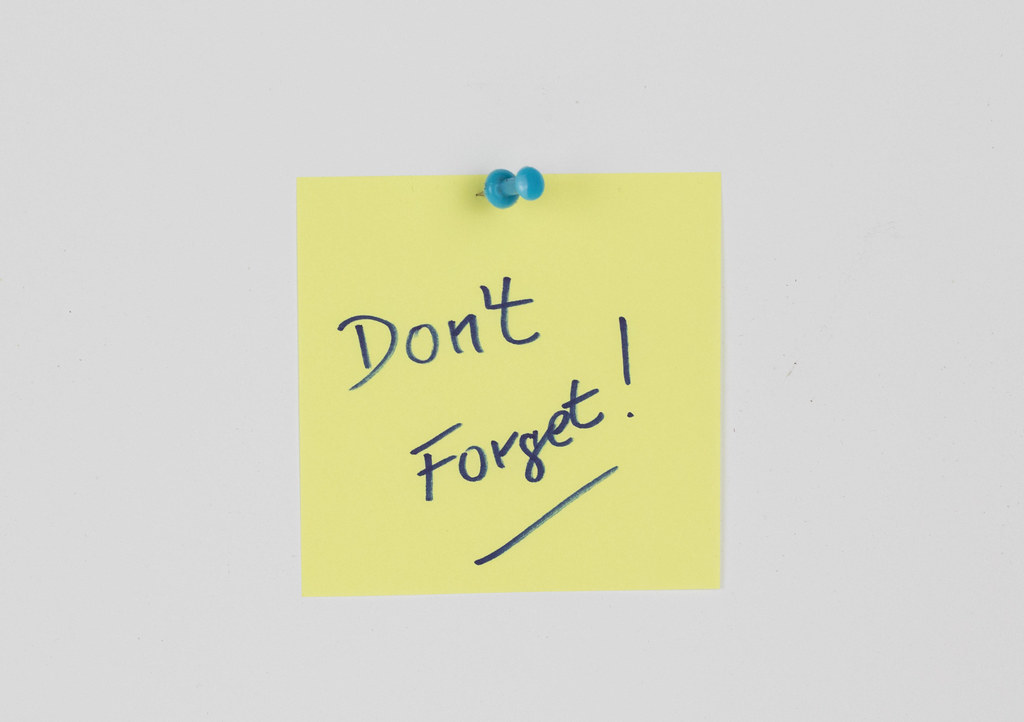 [Speaker Notes: Thank you for taking the time to review this introductory webinar.  Before wrapping up, let’s review the key universal screening assumptions we’ve discussed (read slide).]
Installing a Universal SEB Screener Series
Key Webinars in this Series:

Webinar 1:  introduction
Webinar 2:  universal SEB screener selection
Webinar 3:  universal screening readiness, resource mapping, gap analysis
Webinar 4:  parental consent, action planning and gaining stakeholder buy in
Webinar 5:  data-based decision making

Bonus Content for Enhanced Learning:
Webinar 1 bonus content:  Top Ten Questions about Universal Screening
Webinar 2 bonus content:  a review of select SEB screening tools
[Speaker Notes: Congratulations, you have completed webinar 1 in this series.  If you are interested in going deeper in your general understanding of  universal screening please consider watching the Top Ten Questions about Universal Screening webinar.   

These remaining webinars are designed to be used during all phases of your installation of a universal SEB screener (from exploration to full implementation).  Because the installation of a universal screener will require both fiscal and human resources for successful implementation, it is recommended the work is facilitated at the district level rather than the school level.  However, a similar process could be conducted at the school level if district level support is unavailable.  I have broken these webinars into 5 “mini” presentations.  In webinar 2, we will explore a process for selecting an SEB screener.  To support this, we’ve also create a bonus webinar that reviews some commonly used SEB screener tools.]
Questions?
Niki Kendall, DE-PBS Project
Robertsn@udel.edu
[Speaker Notes: Thank you!  If you have any questions, please feel free to reach out to me at robertsn@udel.edu!]